Творческие задания
 на уроках литературного чтения
Из опыта работы
учителя начальных классов
 МБОУ Глазуновская СОШ Доронкиной О.Е.
«В душе каждого ребенка есть невидимые струны. Если тронуть их умелой рукой, они красиво зазвучат» В.А.Сухомлинский

"Ребенок не может ждать счастья. Он нетерпелив. Он хочет и должен быть счастливым сегодня, сейчас. И какой же я педагог, если каждая секунда общения со мной не сделает его счастливым и радостным и, конечно же, умным, опытным и талантливым? "  
Ш.А. Амонашвили
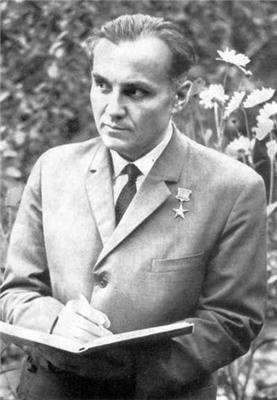 Цель развития творческих заданий - воспитание подлинно творческой свободной личности.
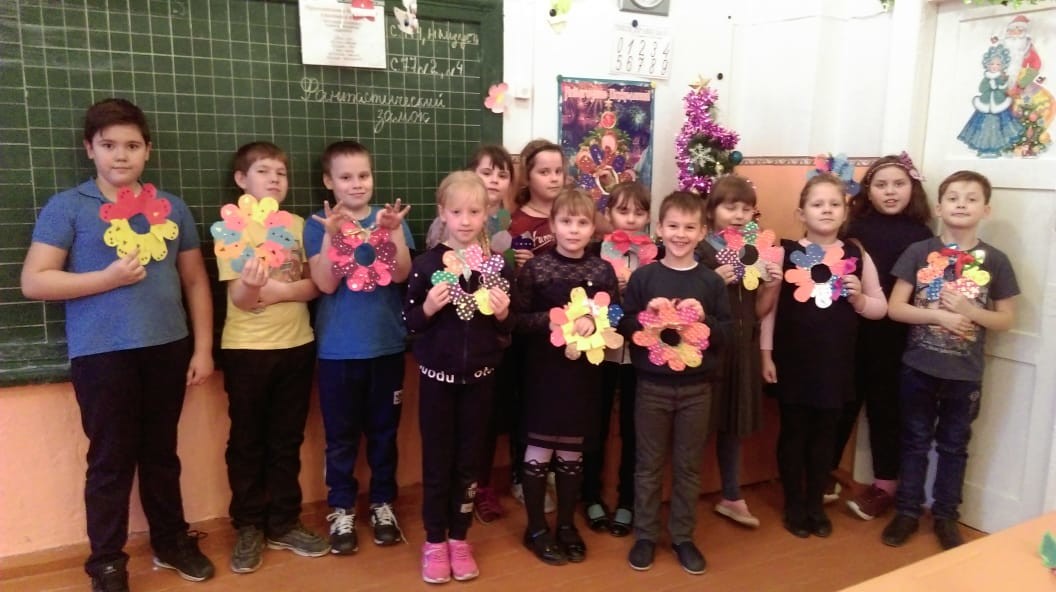 Задачи
формировать у детей способности самостоятельно мыслить, добывать и применять знания;
развивать познавательную, исследовательскую и творческую деятельность;
находить нестандартные решения любых  возникающих проблем;
воспитывать интерес к участию в творческой деятельности.
Работа с иллюстрацией 
к тексту
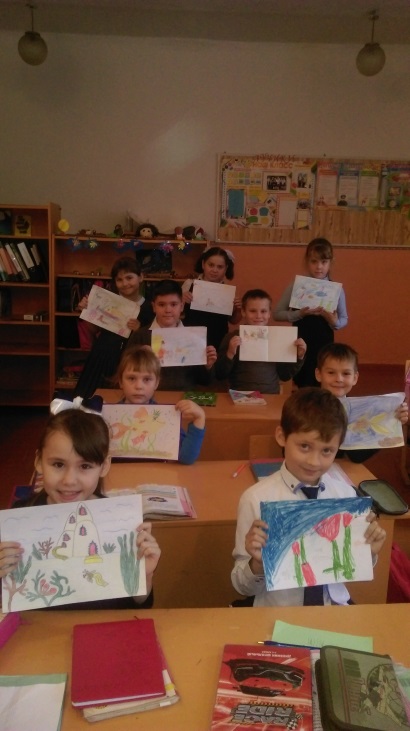 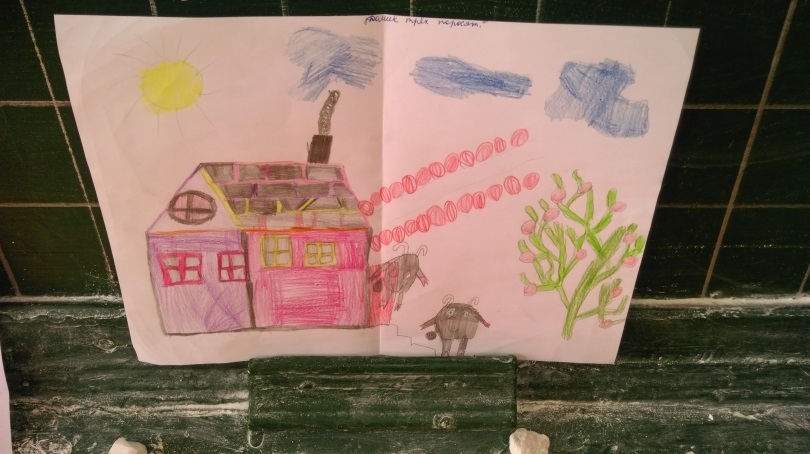 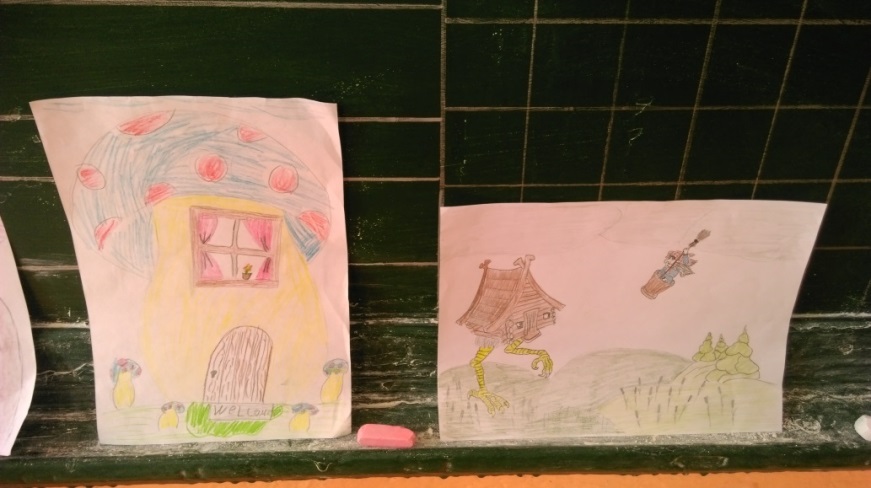 Составление диафильма к  литературному произведениюЕ.Благинина «Посидим в тишине»
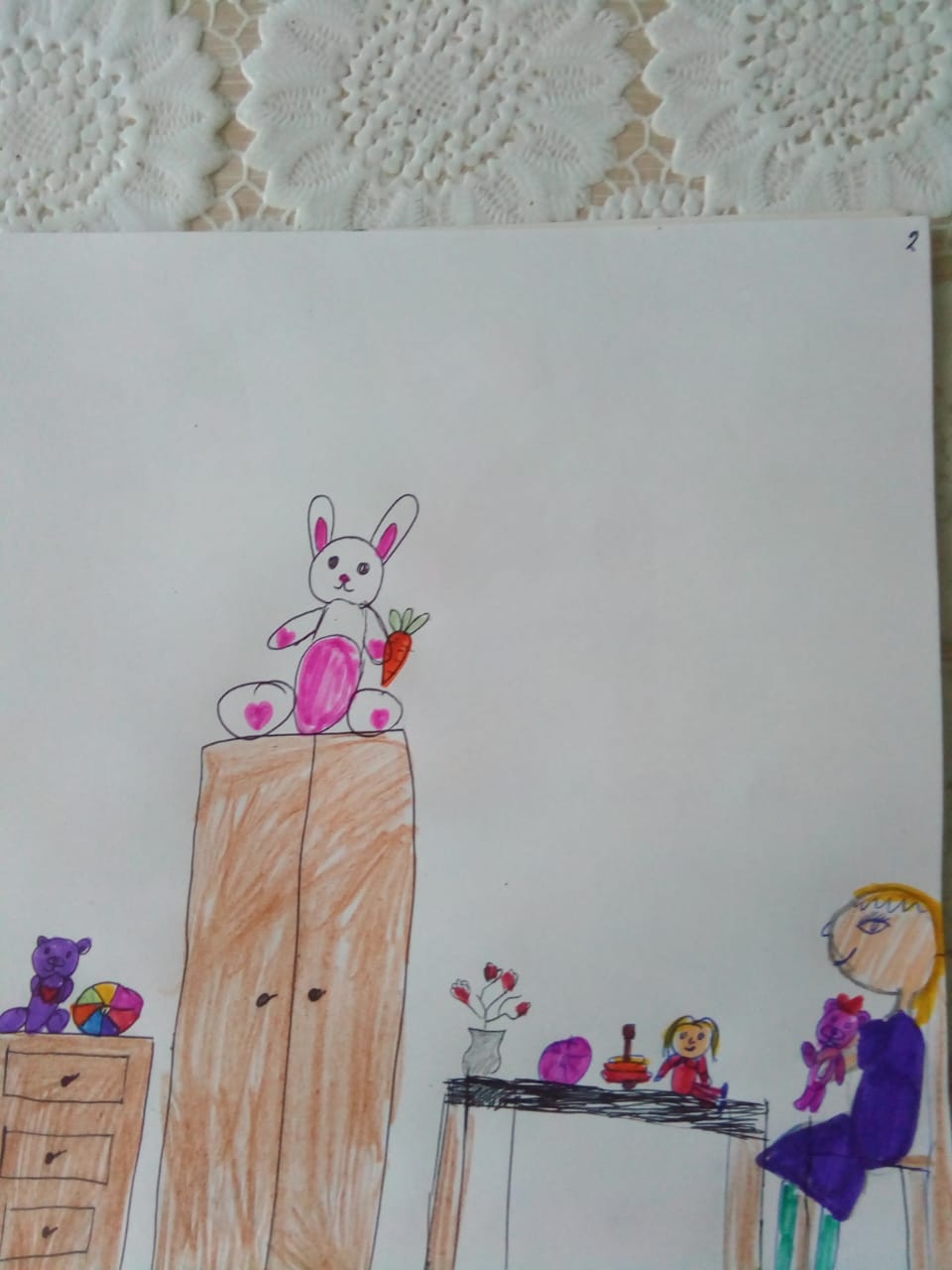 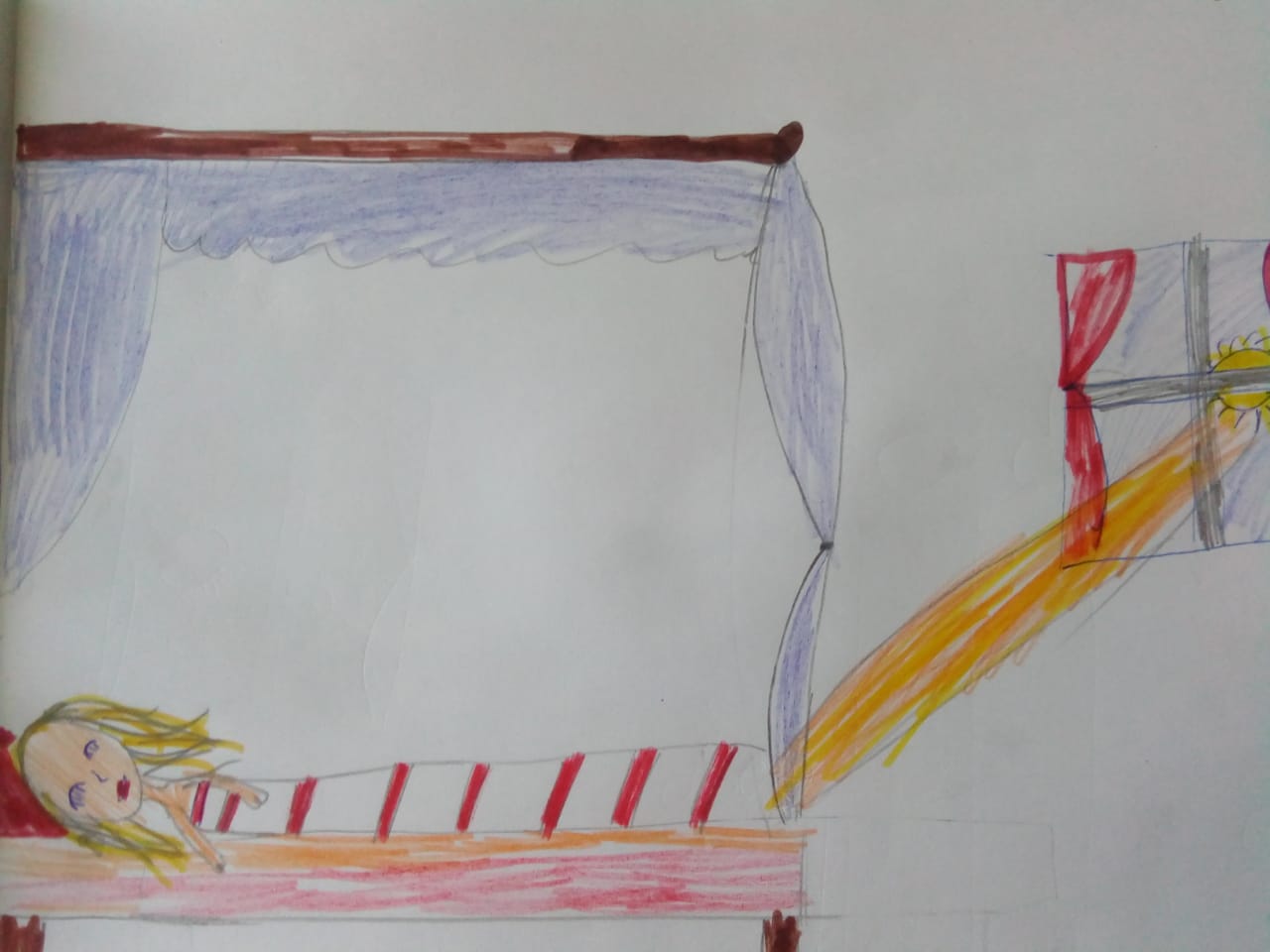 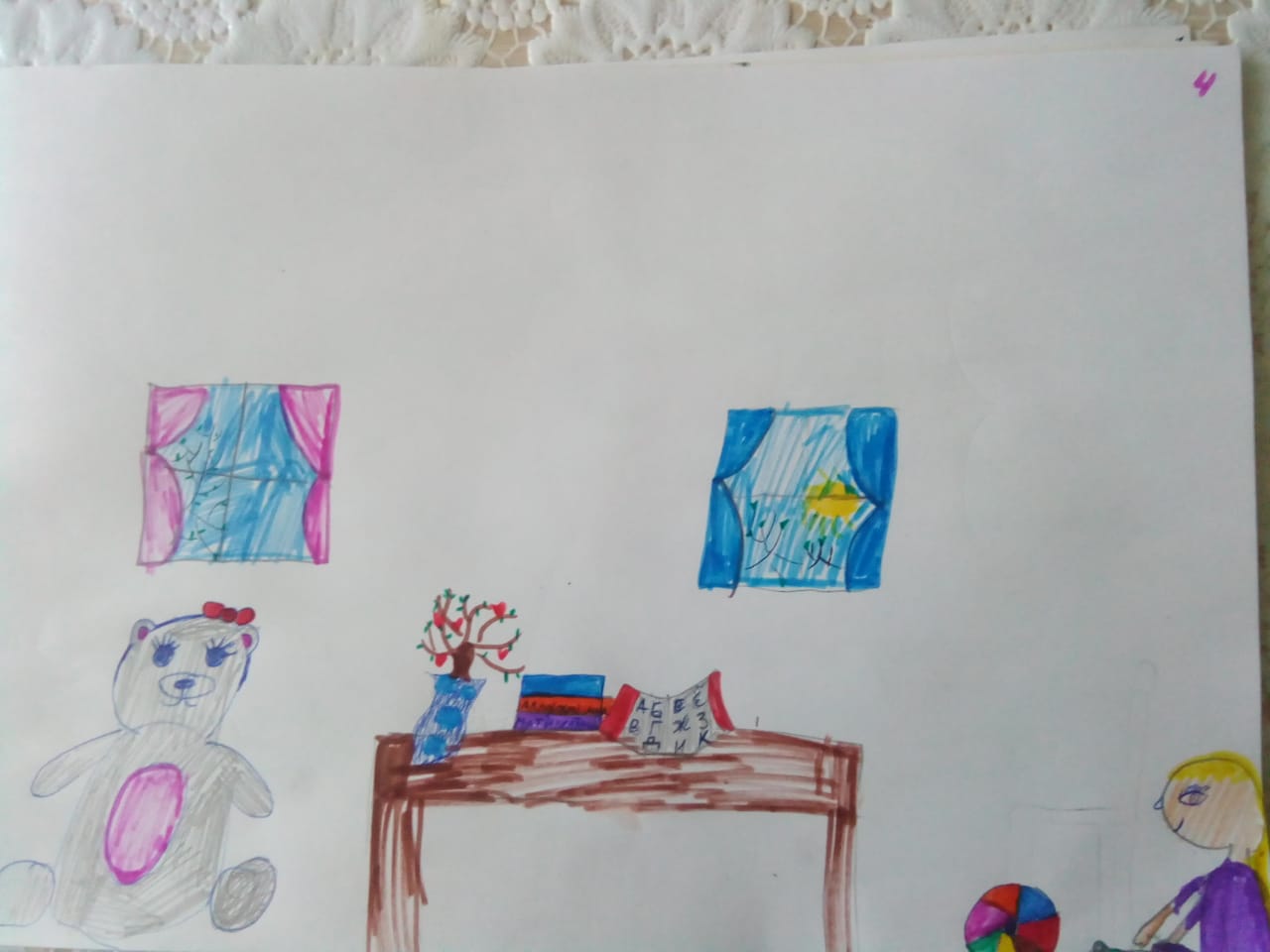 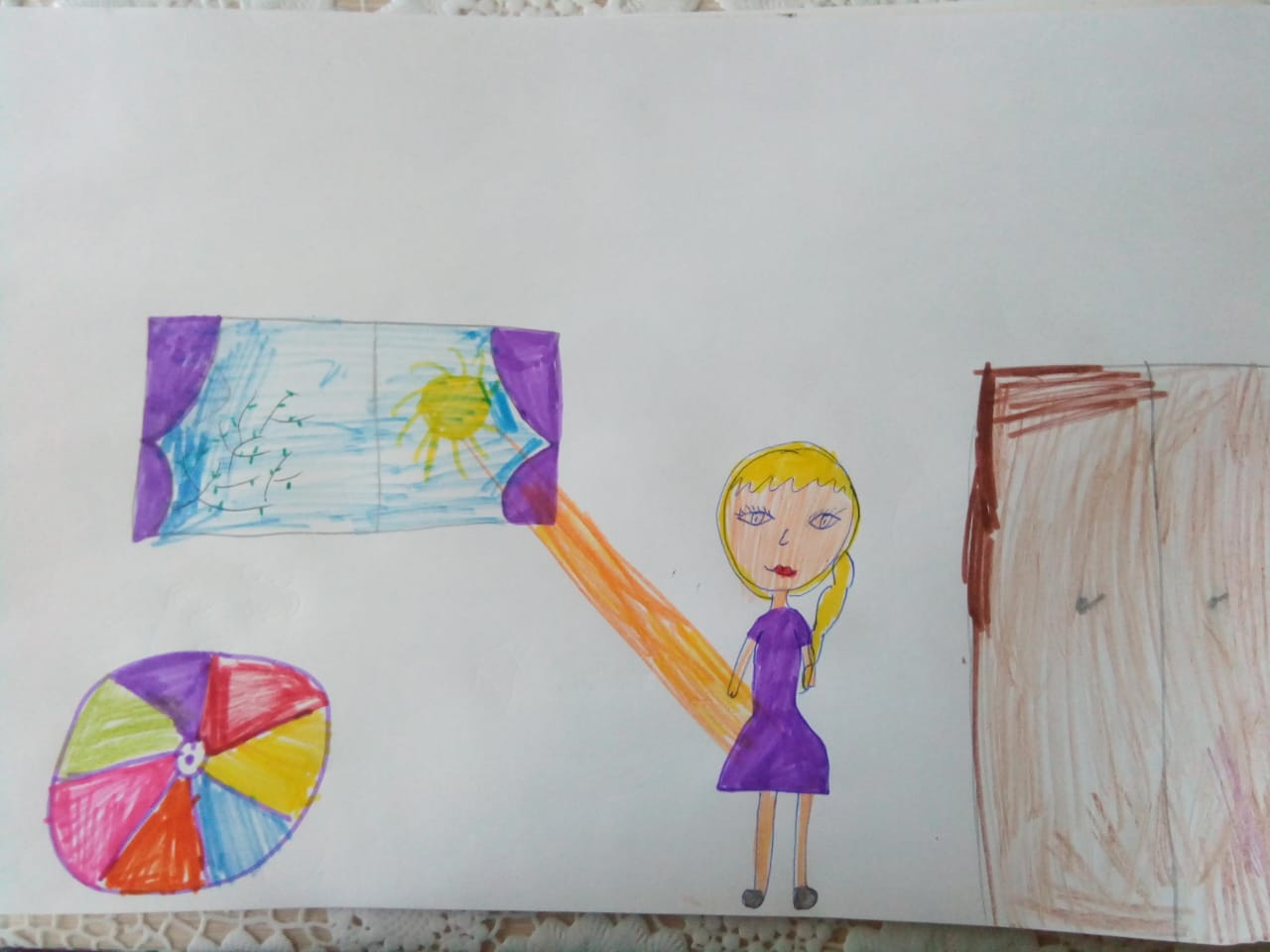 Лепка и аппликация
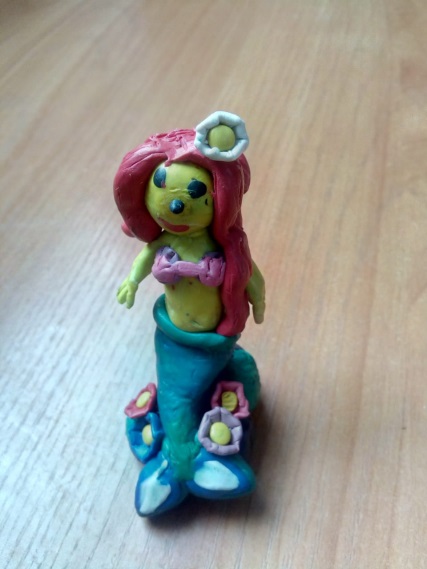 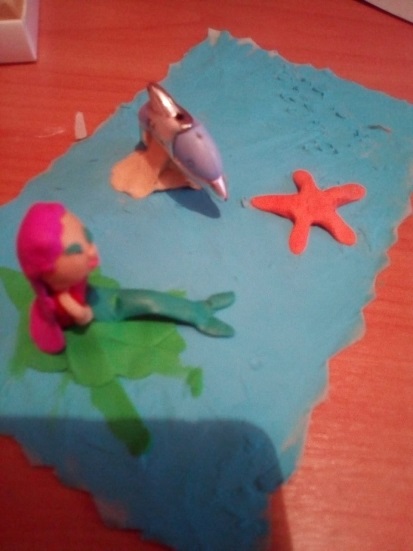 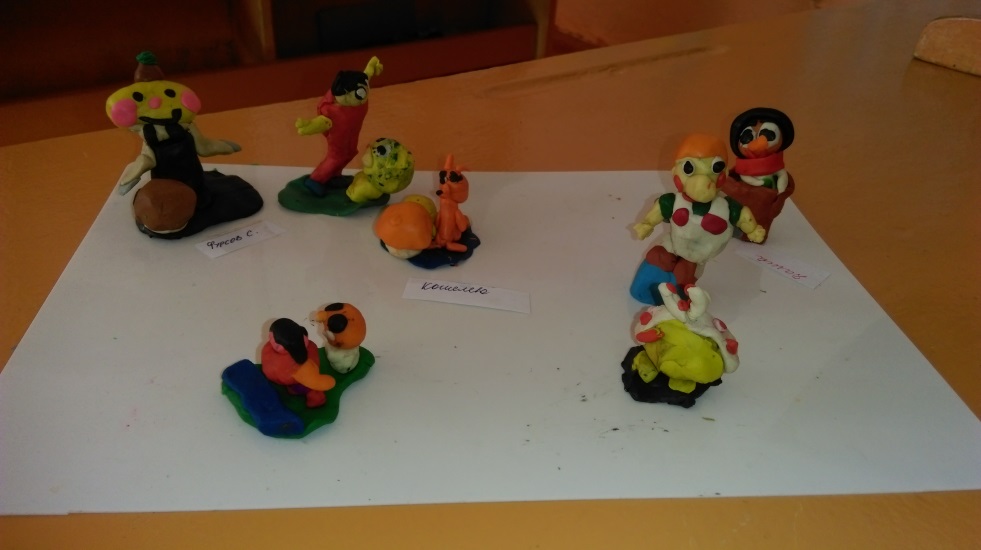 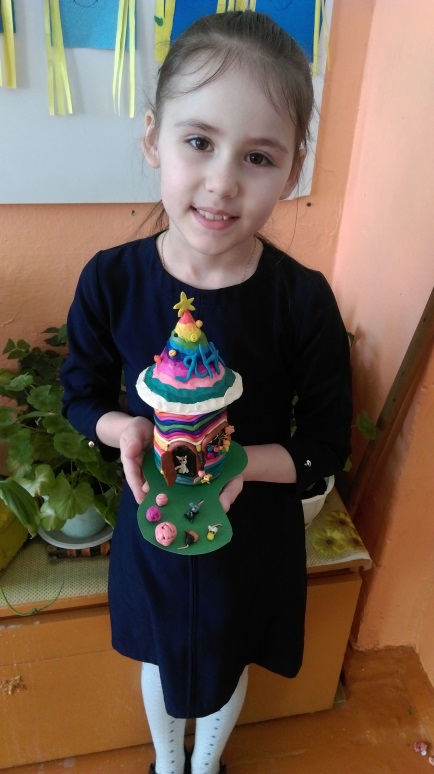 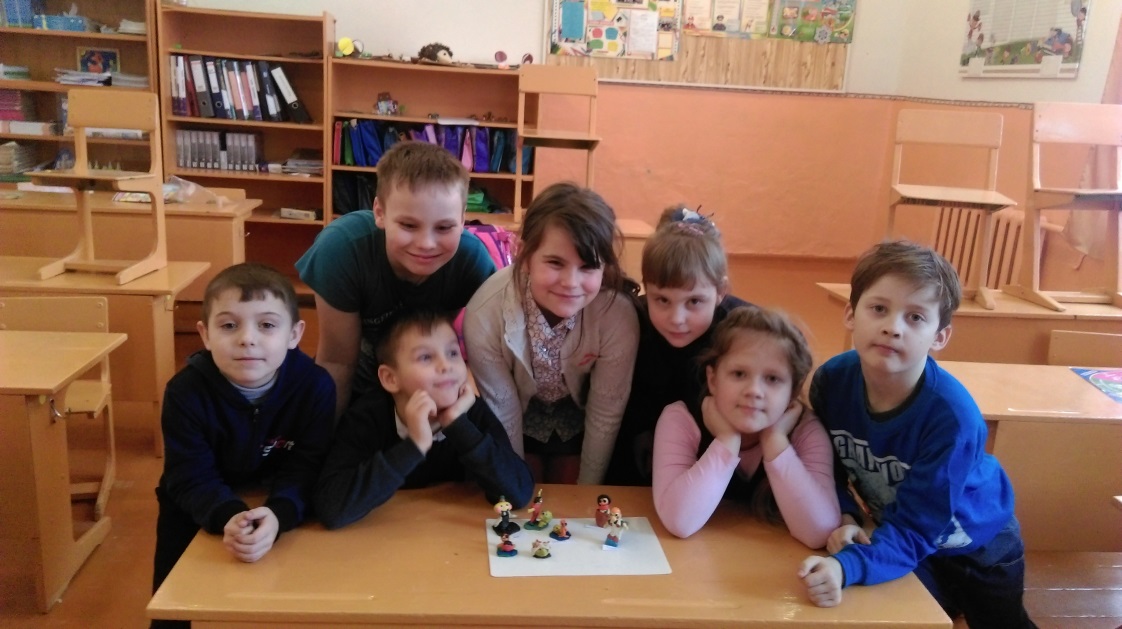 Книжки-самоделки
А.Л.Барто
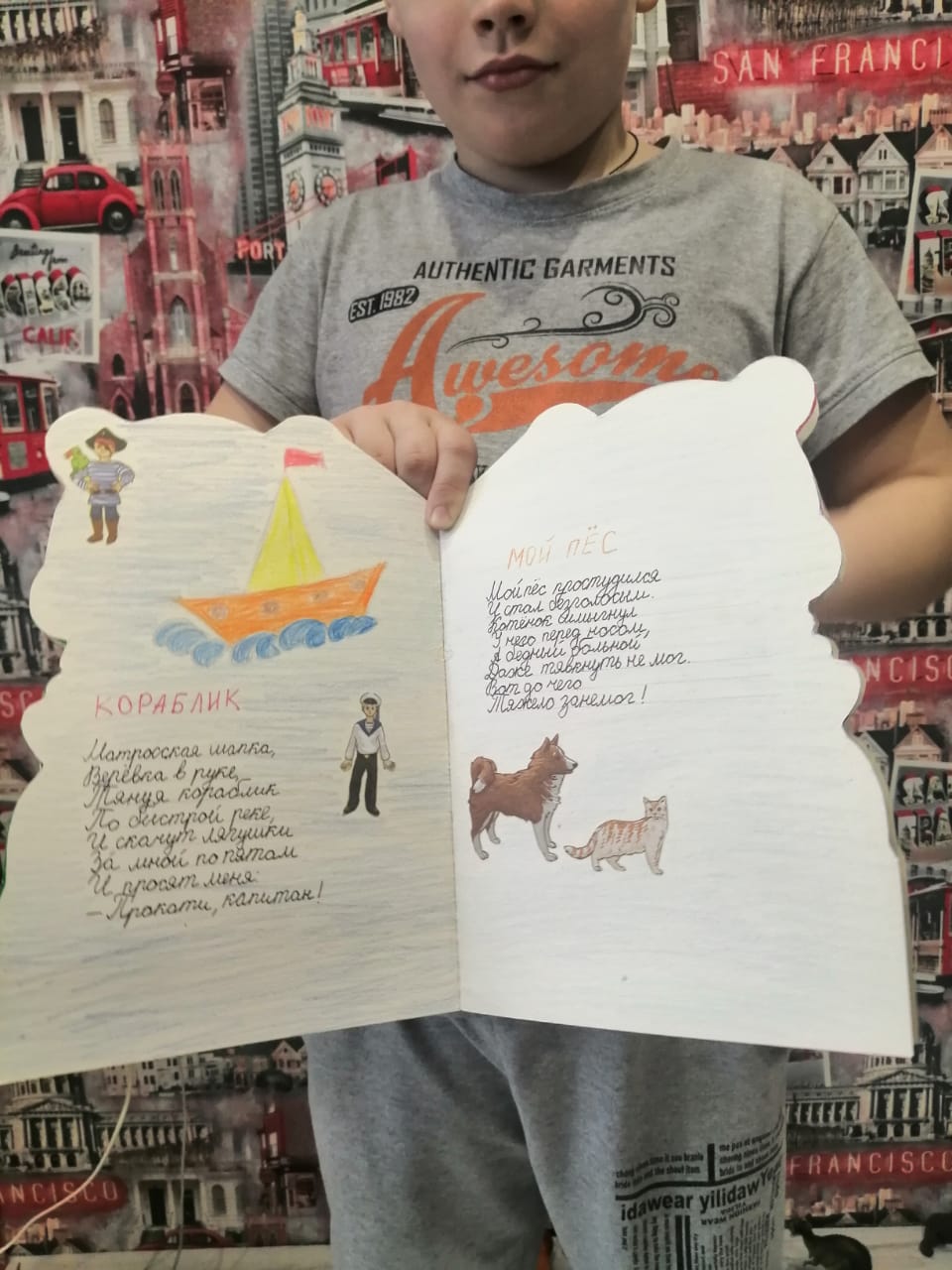 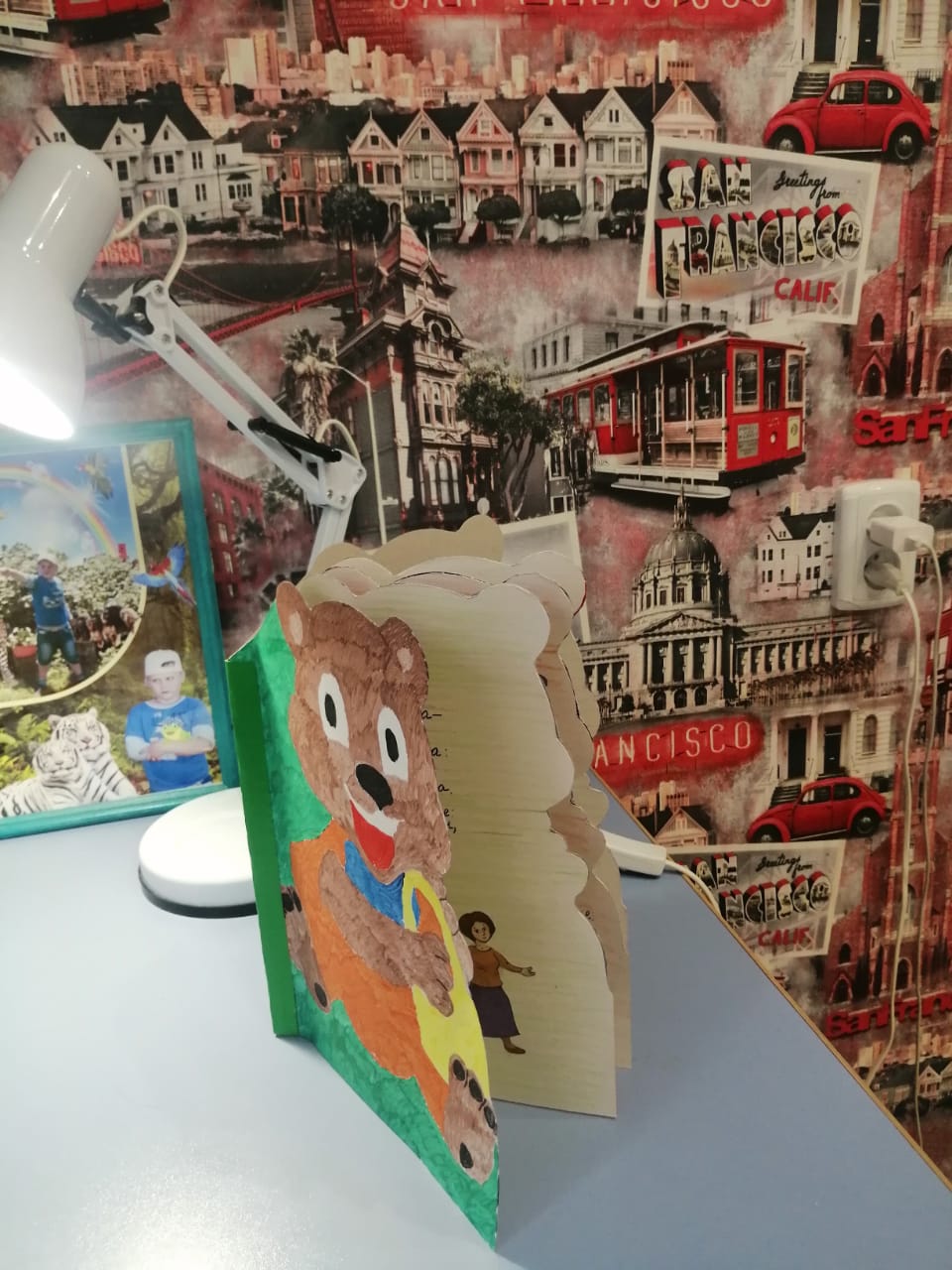 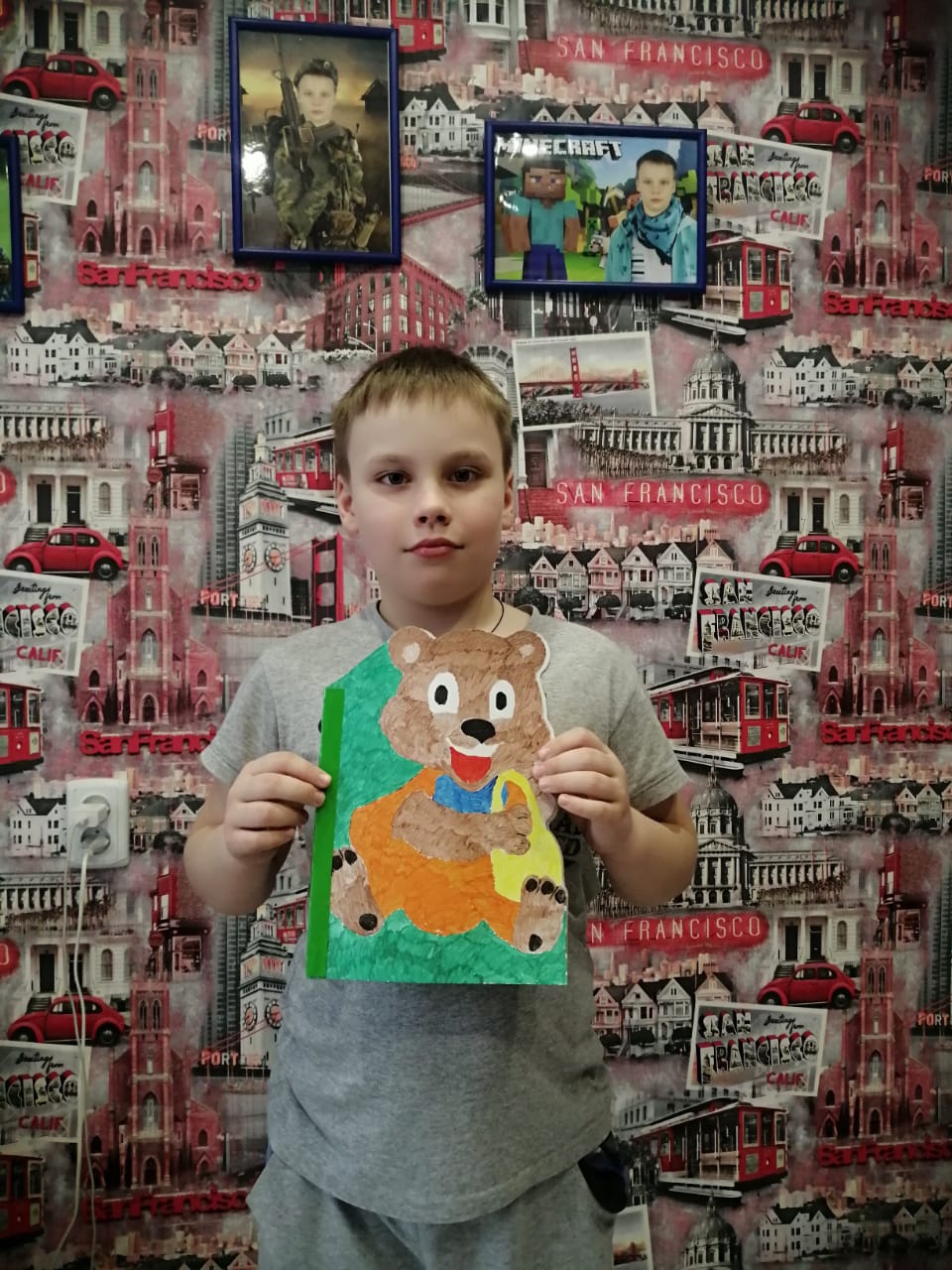 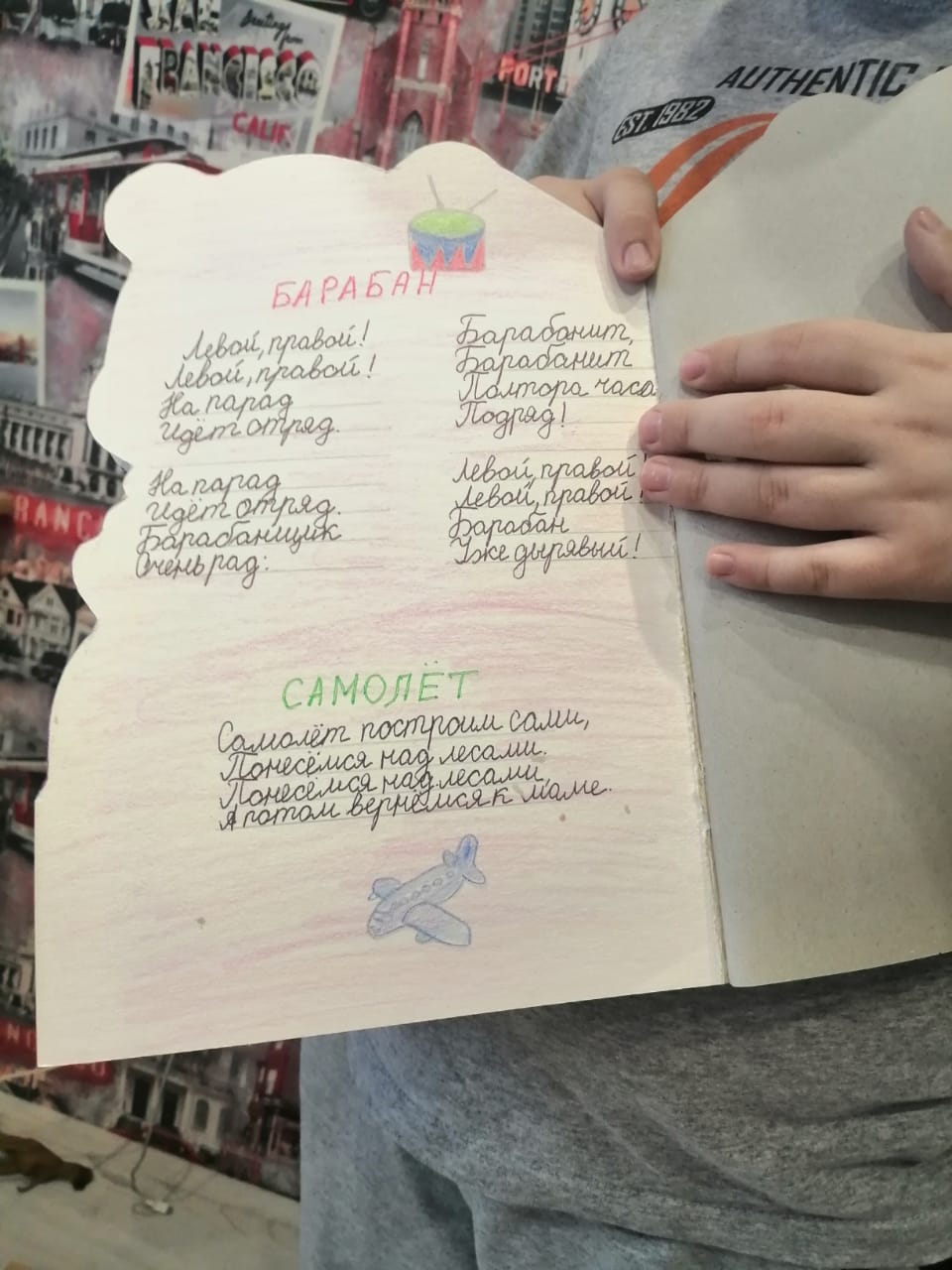 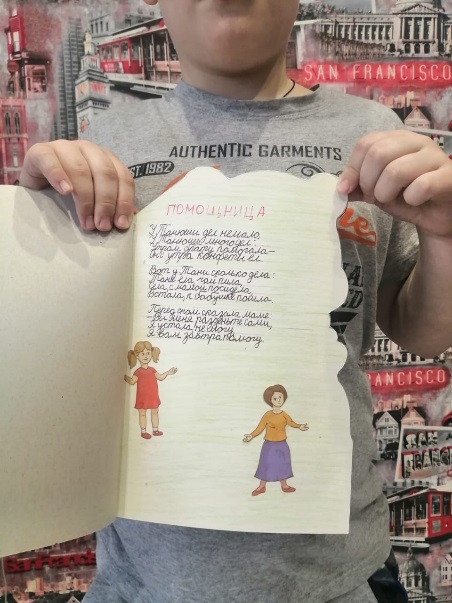 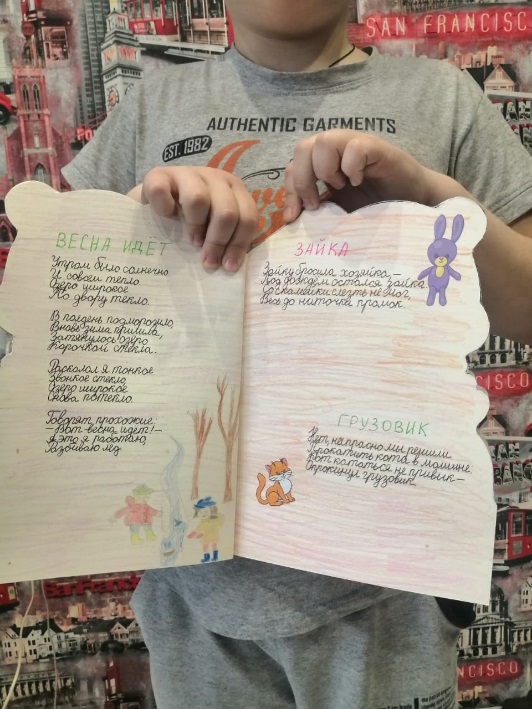 Работа с пословицами
-Продолжить пословицы:
-В здоровом теле …
-Без труда …
- Сам пропадай,…
-…не выловишь рыбку из пруда.
-…здоровый дух.
-… а товарища выручай.
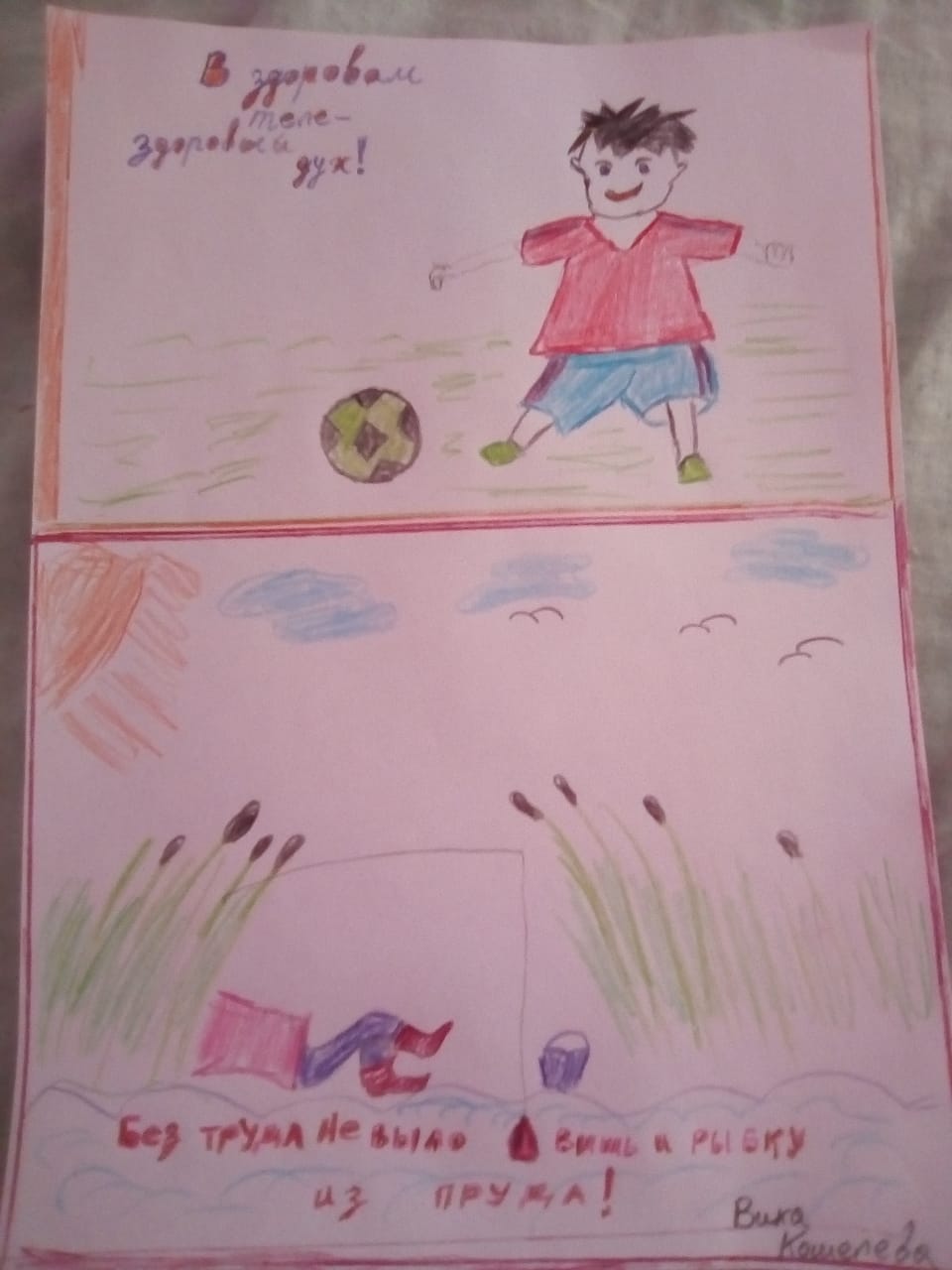 -Закончить историю пословицей;
-Придумать небольшие рассказы по двум пословицам, по выбору;
-Нарисуй к пословице картинку;
-Сочини сам пословицу.
Работа с загадками
Гончаров Богдан  
Загадка к стих-ю В. Берестова  «За игрой»
Бафанова Арина 
 Загадки к стих-ю  А. Плещеева «Весна»
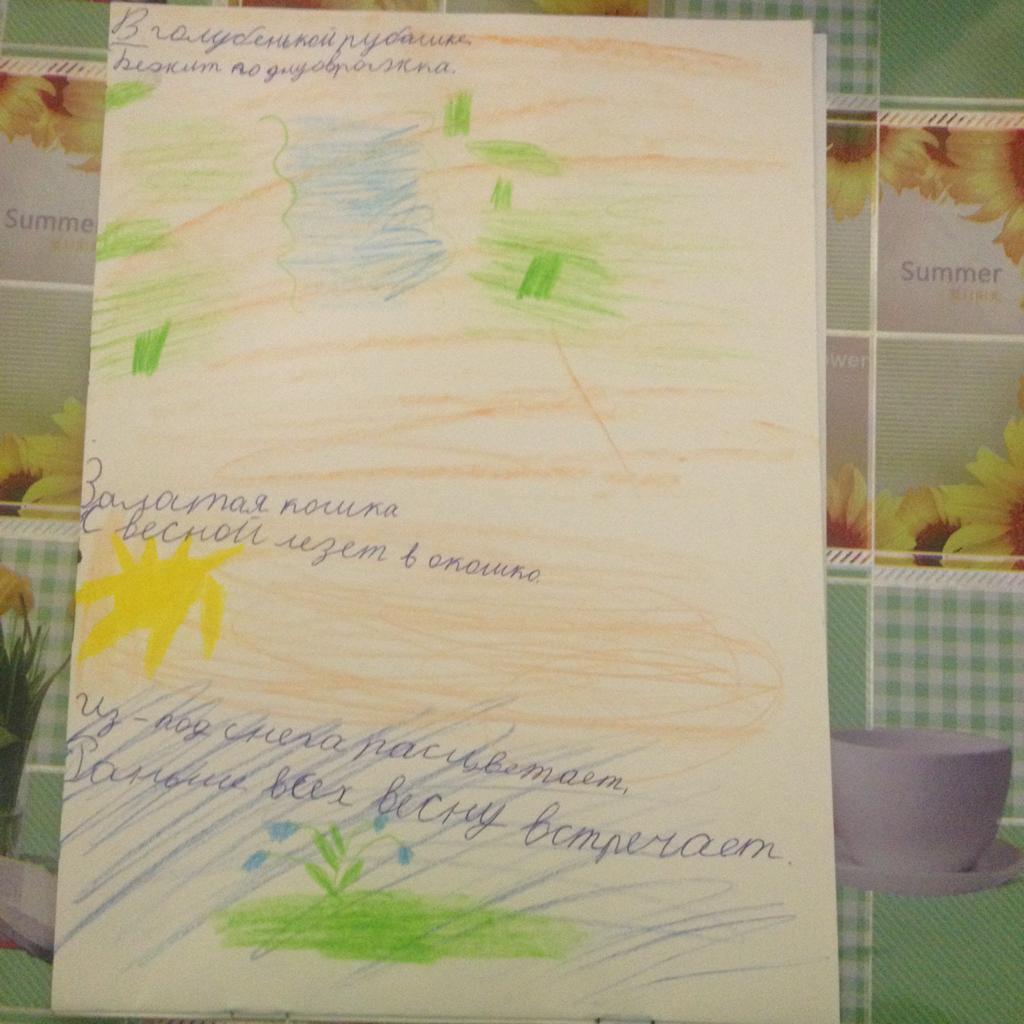 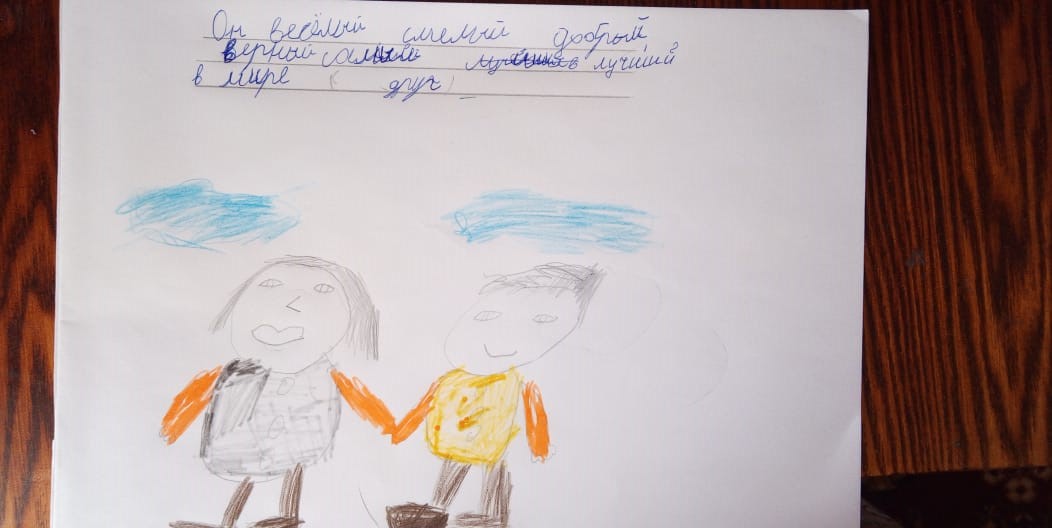 Творческий пересказ
Цель творческого пересказа – вызвать у учеников эмоциональный отклик на читаемое произведение, помочь им глубже осознать идею, пережить вместе с героем те чувства, которые заложены автором в произведении.
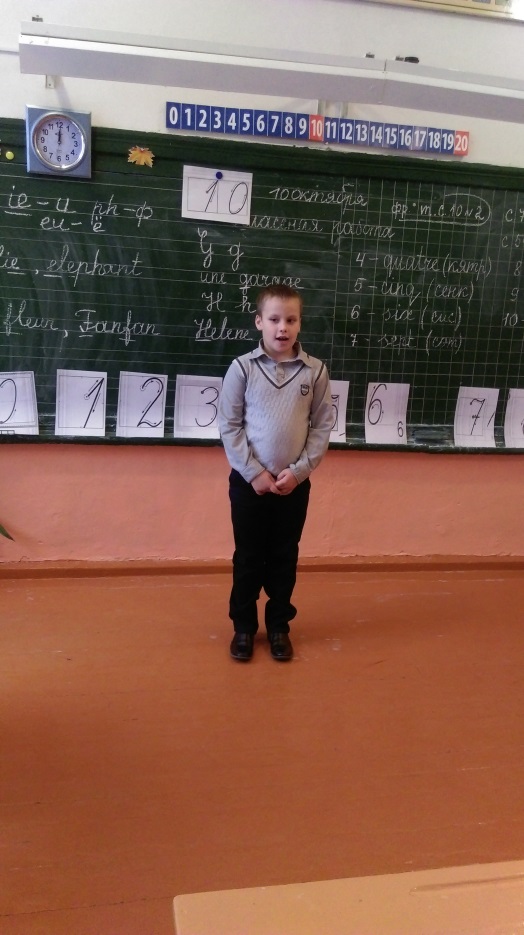 Стихосложение
Упражнения:
- Дополни слоги до слов (му-, про-);
-  Закончи фразу;
- Соедини рифмующиеся слова;
- Придумай рифму к слову (лучик - … );
- Игра «Кто больше подберет рифм»синички – водички – птички
- Игра «Добавлялки»Где обедал воробей?В зоопарке у…
Сочинительство сказок
«Через сказку, фантазию, игру, через неповторимое детское творчество – верная дорога к сердцу ребенка». 
В.А.Сухомлинский
Аннотация
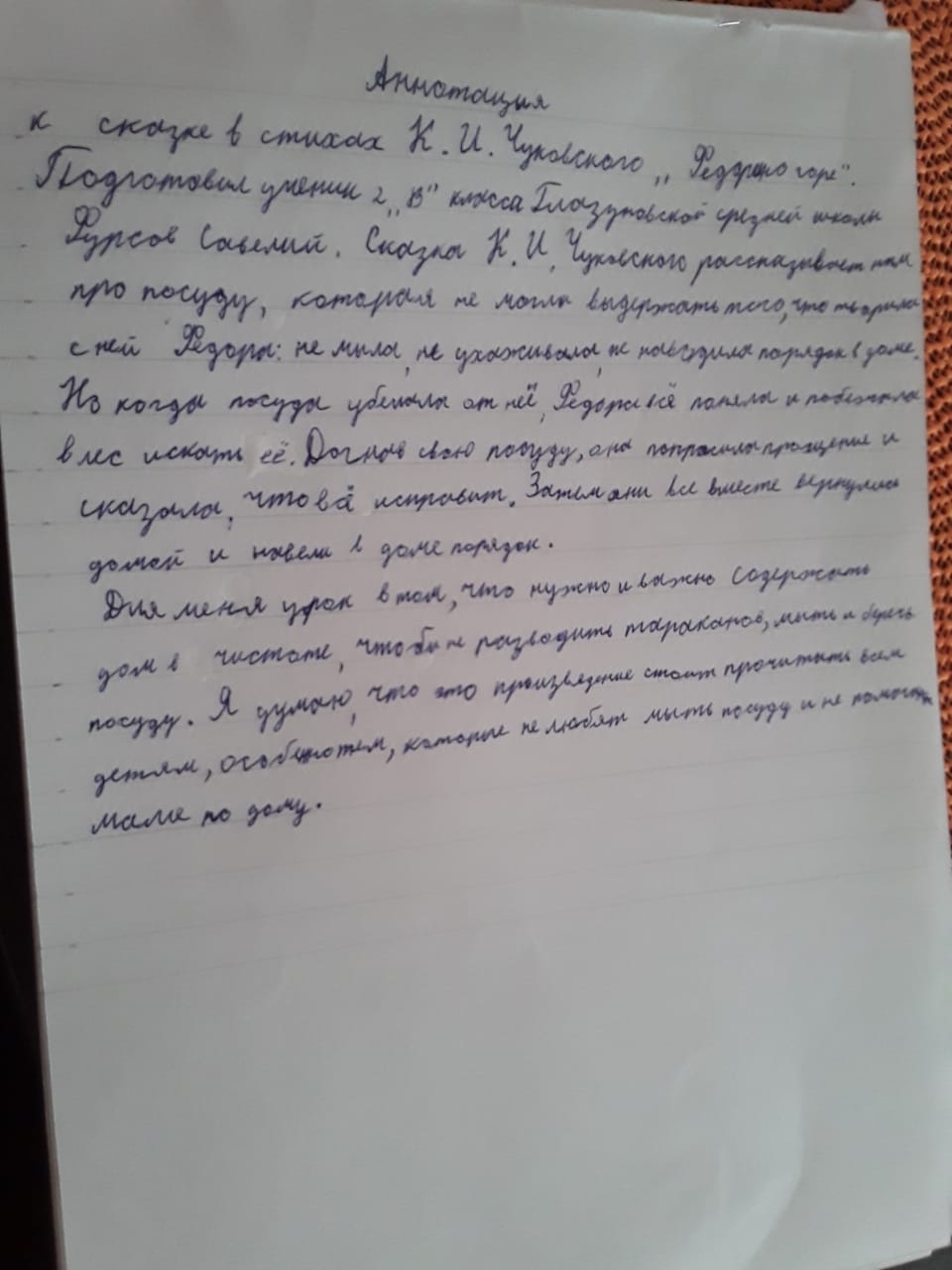 Памятка
Выбери книгу, которая тебе нравится.
Постарайся заинтересовать будущих читателей этой книги.
Начать аннотацию можно по-разному:В этой книге рассказывается о …Этот рассказ о …Писатель… рассказывает о …Главный герой этой книги– …Удивительные события
происходят в …Любишь ли ты читать о …
Синквейн
Синквейн (от фр. cinquains, англ. cinquain) — это творческая работа, которая имеет короткую форму стихотворения, состоящего из пяти нерифмованных строк.
Синквейн – это не простое стихотворение, а стихотворение, написанное по следующим правилам:
1 строка – одно существительное, выражающее главную тему cинквейна.
2 строка – два прилагательных, выражающих главную мысль.
3 строка – три глагола, описывающие действия в рамках темы.
4 строка – фраза, несущая определенный смысл.
5 строка – заключение в форме существительного (ассоциация с первым словом).
Составлять cинквейн очень просто и интересно. И к тому же, работа над его созданием развивает образное мышление.
Составление сказочных 
объявлений и телеграмм
Воображение– основа любого творчества.
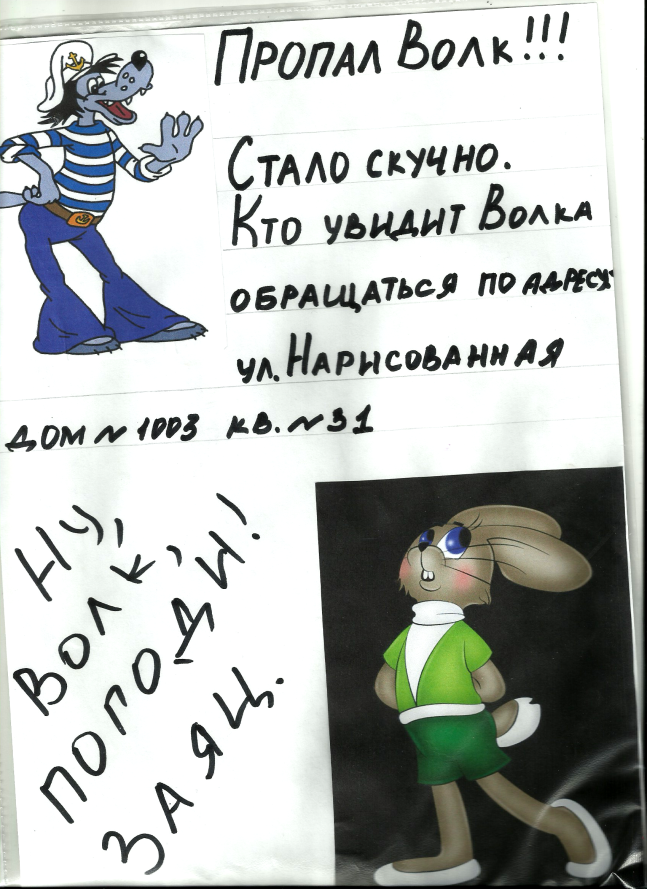 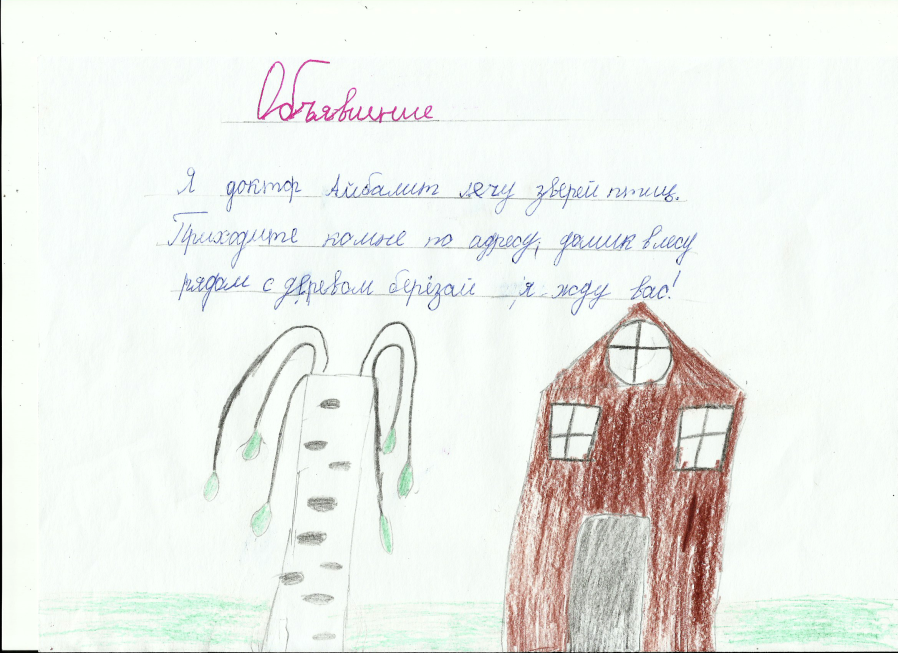 Результаты работы
Повышение качества знаний
Стремление к творческому решению 
поставленных задач
Рост учебной мотивации
Создание благоприятного 
психологического 
климата в классе и крепкого дружного коллектива
коллектива
Спасибо за внимание!